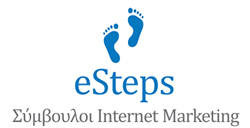 There is always a way…
Τετάρτη 26 Απριλίου 2017
Social Media Marketing για τουριστικές επιχειρήσεις
Εισηγητής: Δημήτριος Κονταράκης
Τι είναι το Internet Marketing
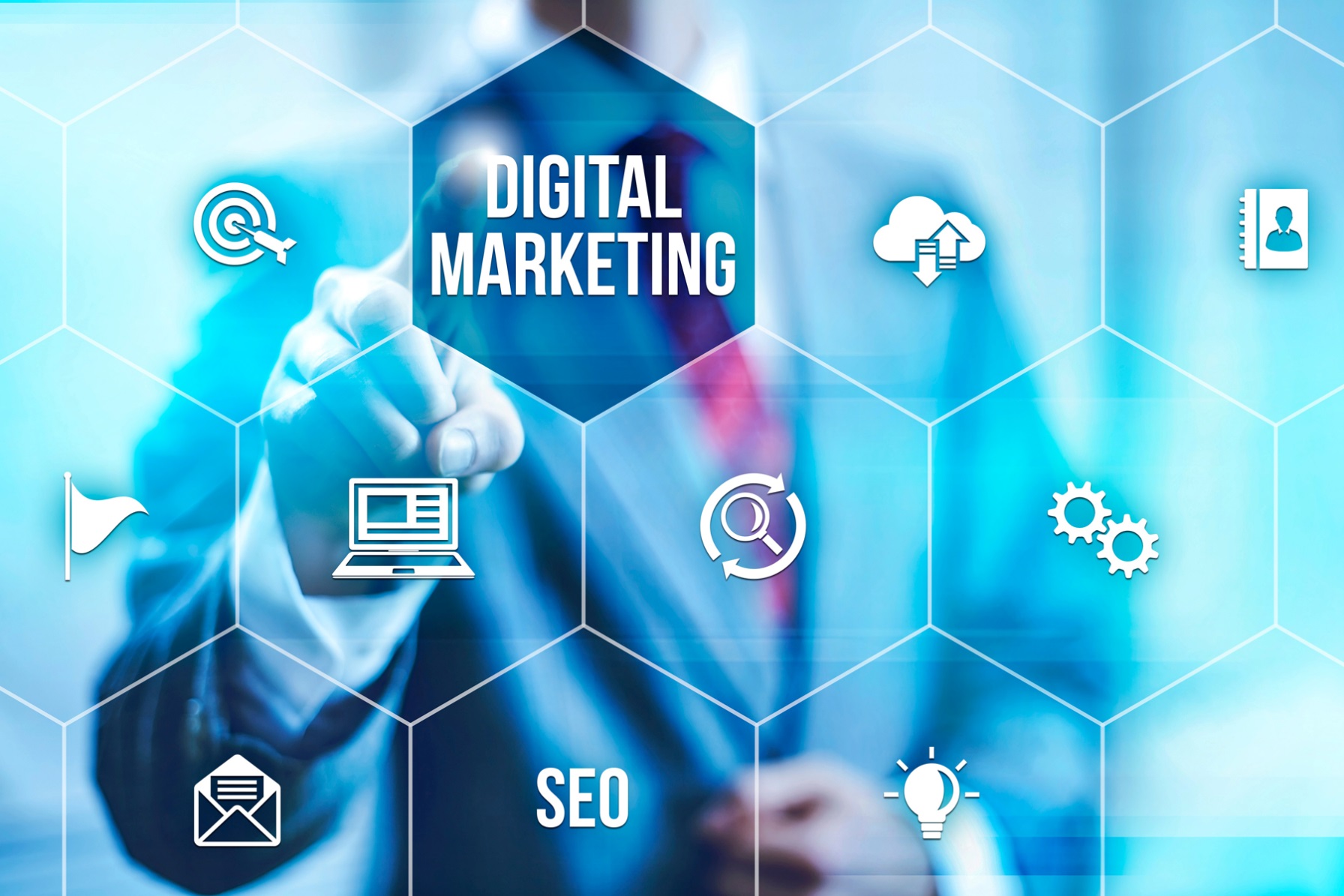 Price
Position
Περιεχόμενα
1
Τι είναι το Internet Marketing; Γιατί παρουσιάζει αύξηση 
              τα τελευταία χρόνια;
1
2
Τι προσφέρει στον επιχειρηματία;
1
3
3
Internet Marketing Plan ως μέσω αύξησης επισκεψιμότητας.
4
Τι είναι το Seo.
3
5
5
Αξιολόγηση ιστοσελίδας.
6
6
Στρατηγική για αποτελεσματικά Social Media.
7
7
8
Τι είναι το Internet Marketing
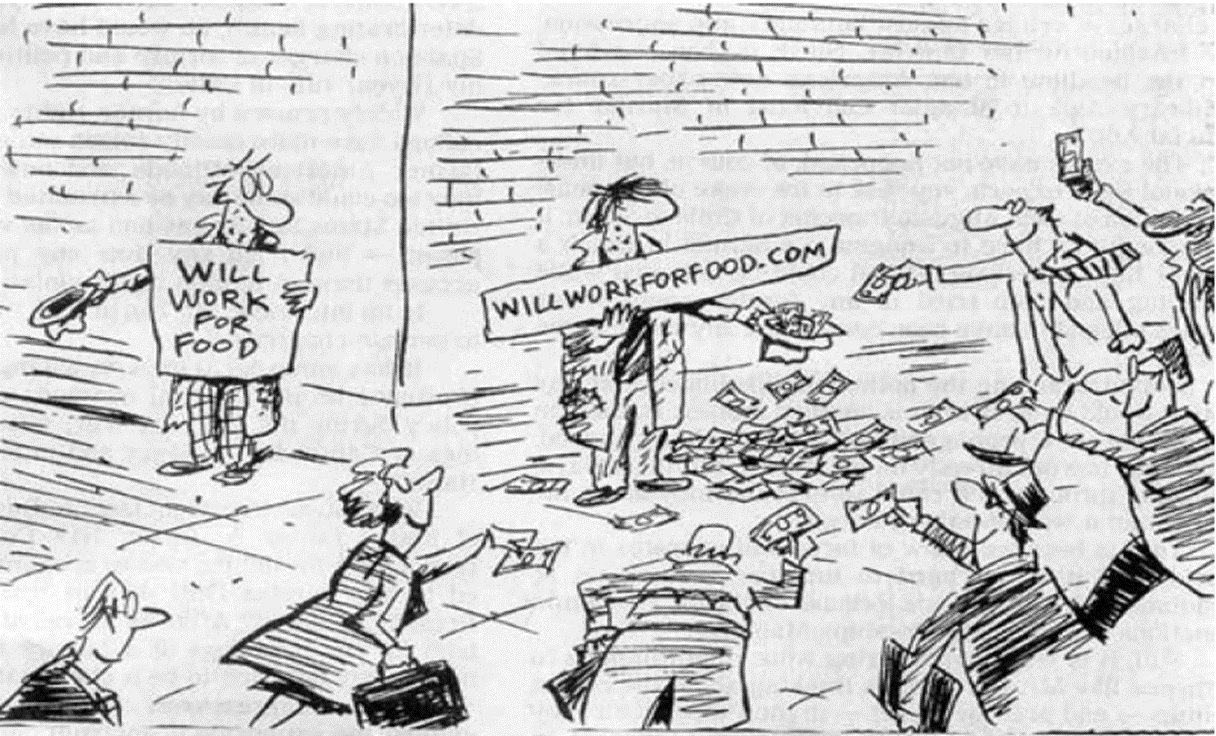 Internet Marketing είναι η διαδικασία προώθησης ενός προϊόντος-υπηρεσίας μέσω του Internet.
Price
Position
Τι είναι το Internet Marketing
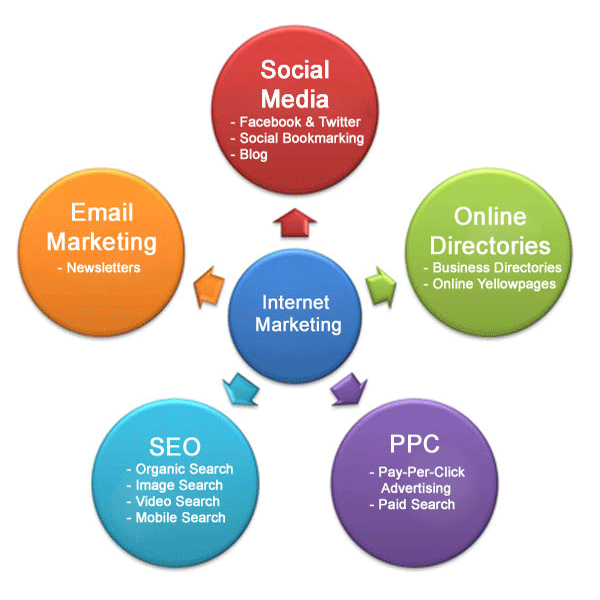 Price
Position
Internet Marketing
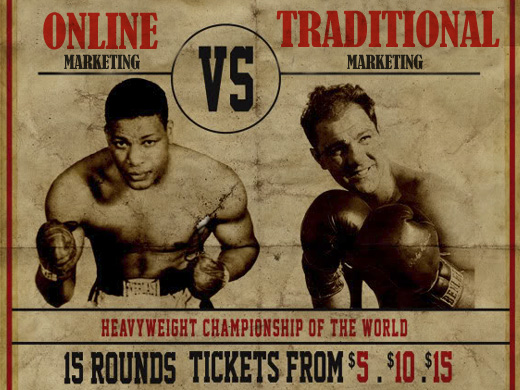 Internet Marketing
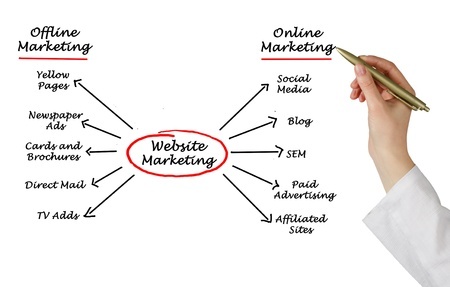 Internet Marketing
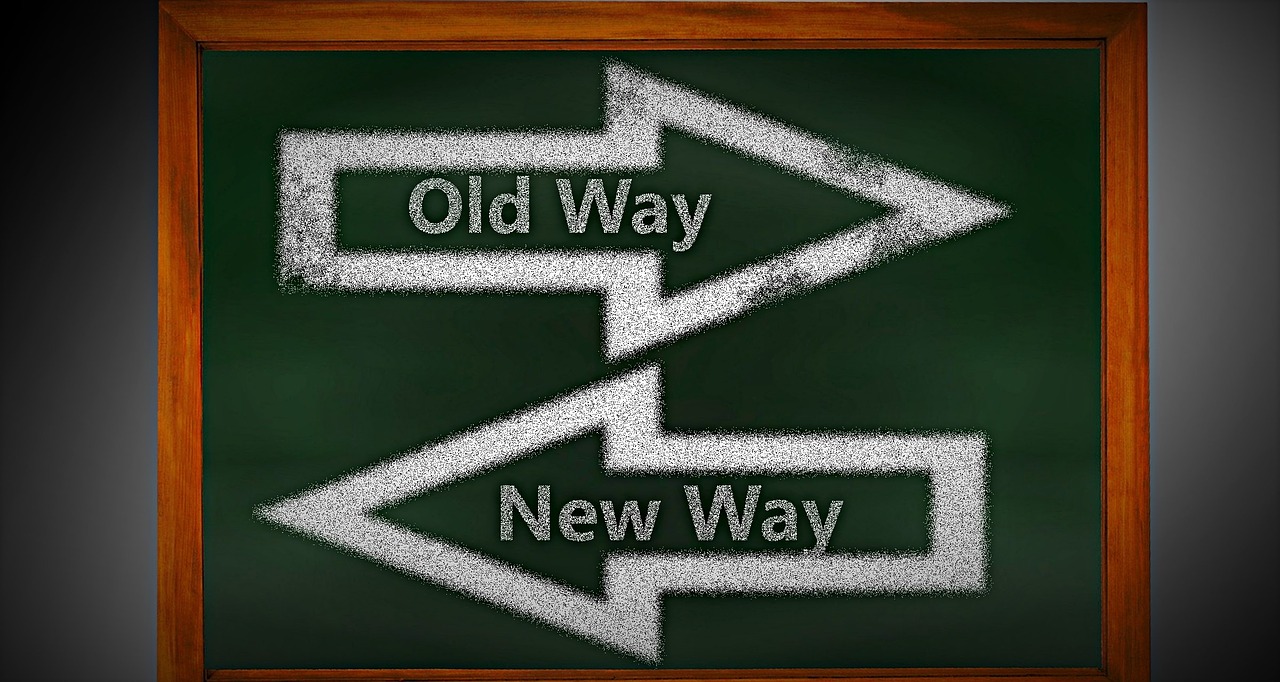 Internet Marketing
Χαμηλό κόστος
Περισσότερα μέσα επικοινωνίας με τον πελάτη
Διαδραστικότητα - αμεσότητα (Social Media-Facebook)
Καλύτερη στόχευση του κοινού στο οποίο θέλει να προβληθεί η διαφήμιση μιας επιχείρησης
Πληρώνετε μόνο την επίσκεψη, όχι τη προβολή (Google Adwords)
Στόχευση ανάλογα με τις λέξεις κλειδιά που αναζητάει ο χρήστης (adwords)
Πληρώνετε μόνο με την πώληση ή την εκπλήρωση του στόχου (affiliate marketing)
Τι είναι το Internet Marketing
Place
Product
2
1
3
4
Price
Position
Τι είναι το Internet Marketing
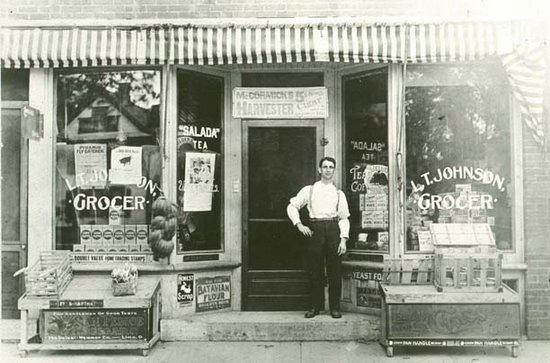 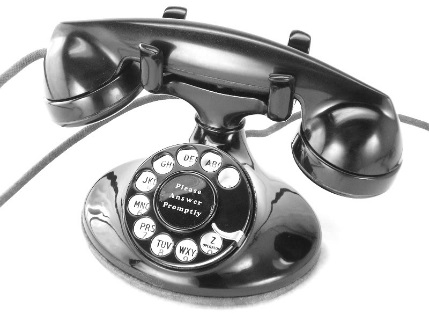 Τι είναι το Internet Marketing
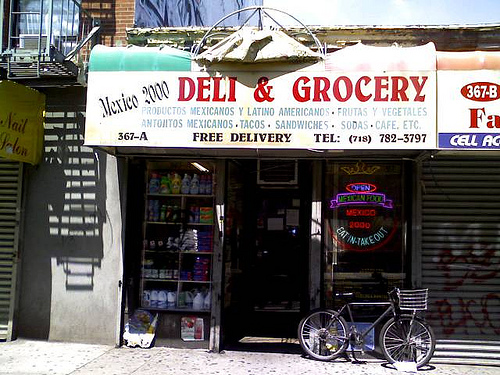 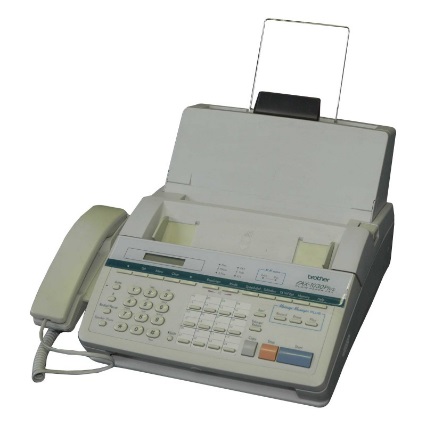 Τι είναι το Internet Marketing
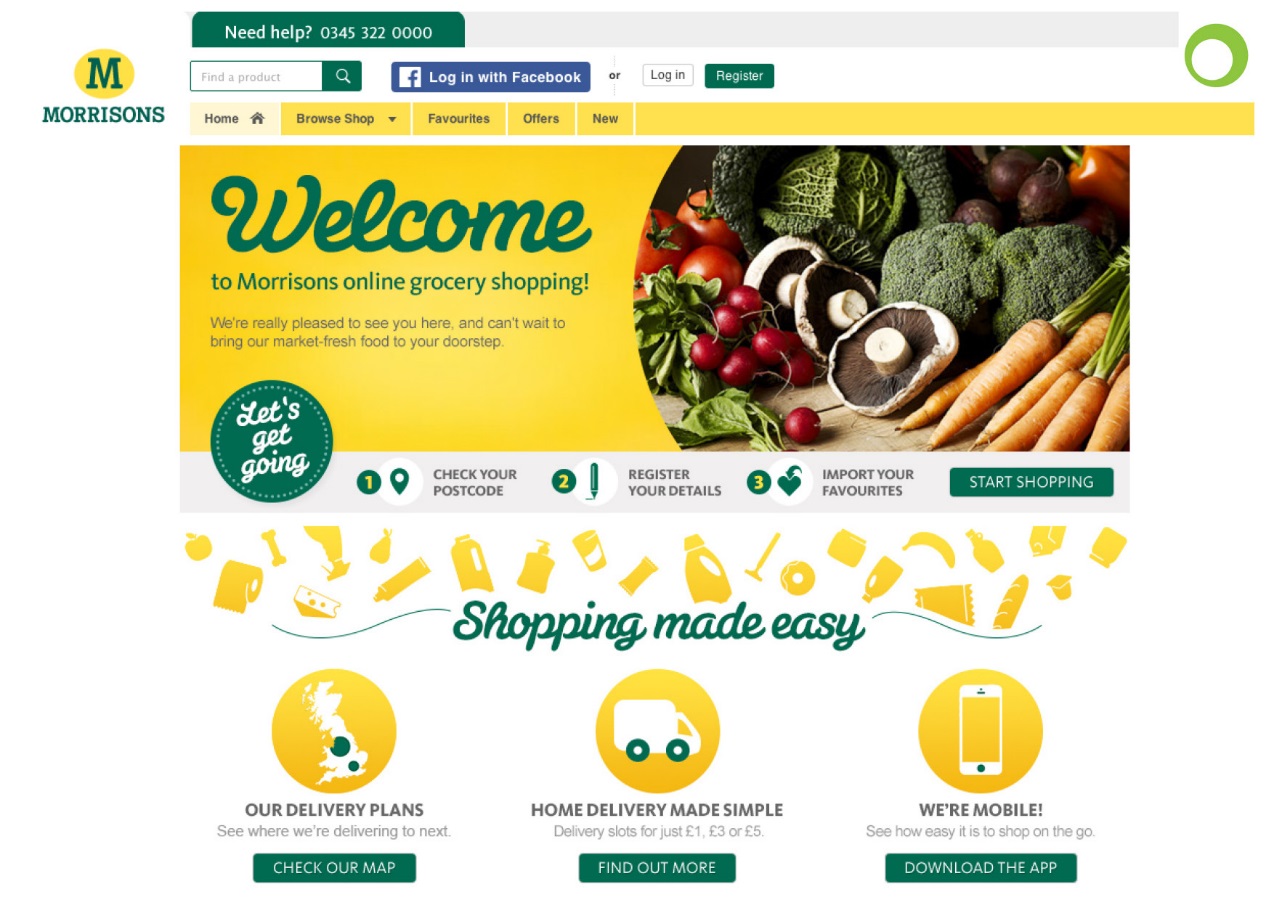 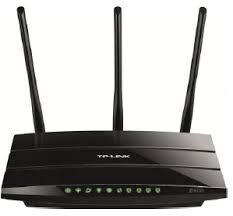 Στατιστικά Internet Marketing
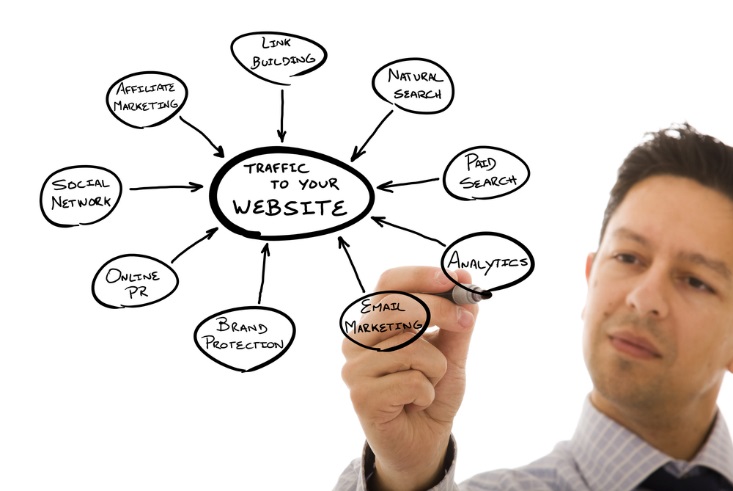 Position
Στατιστικά Internet Marketing
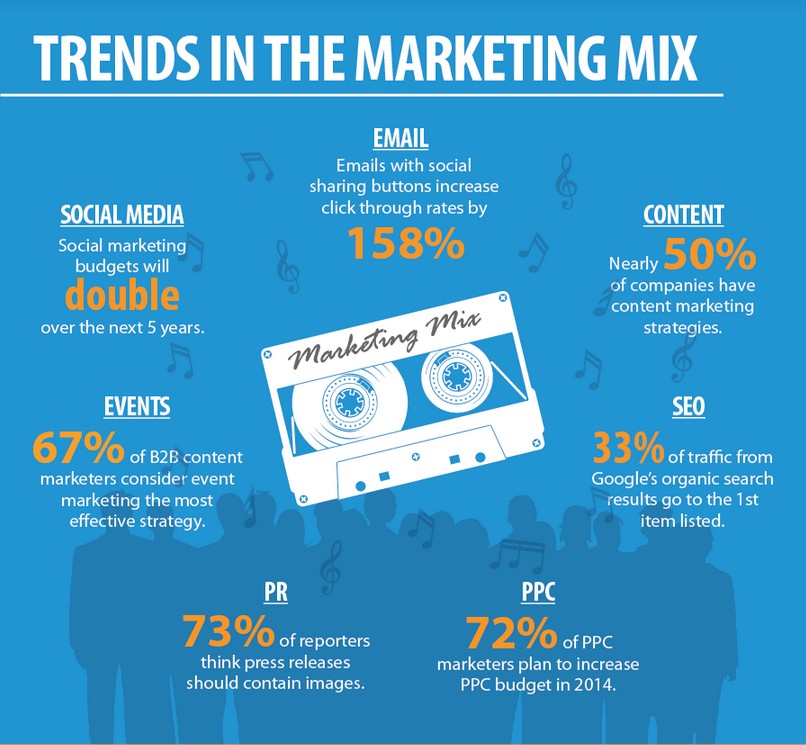 Position
Πηγή: http://www.webdam.com
Τι προσφέρει στον επιχειρηματία
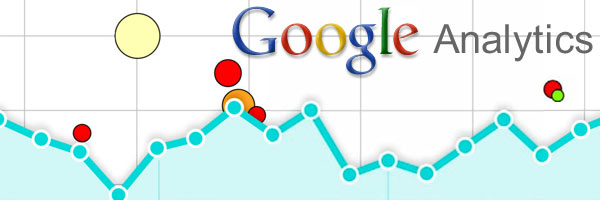 Position
Τι προσφέρει στον επιχειρηματία
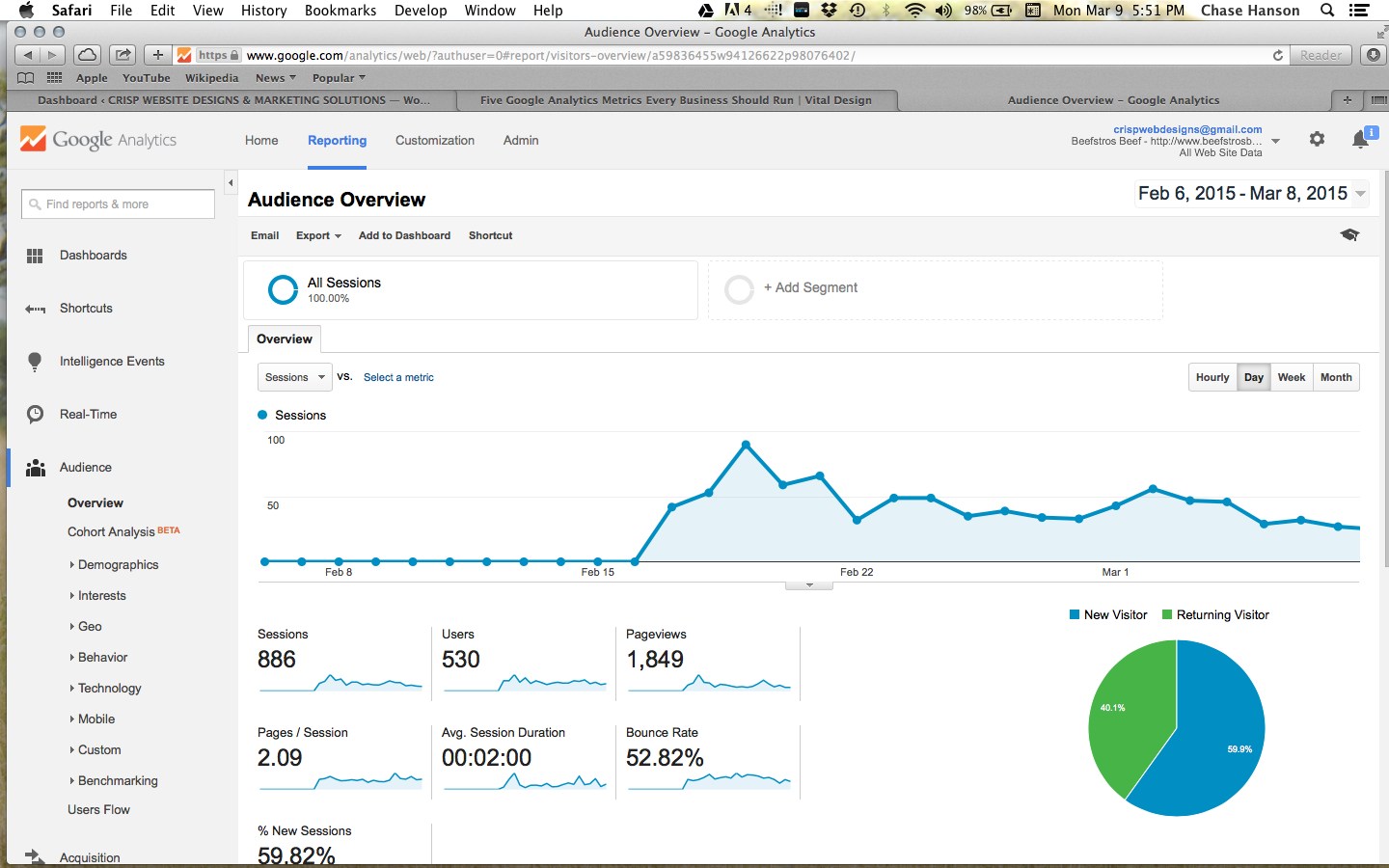 Position
Τι προσφέρει στον επιχειρηματία
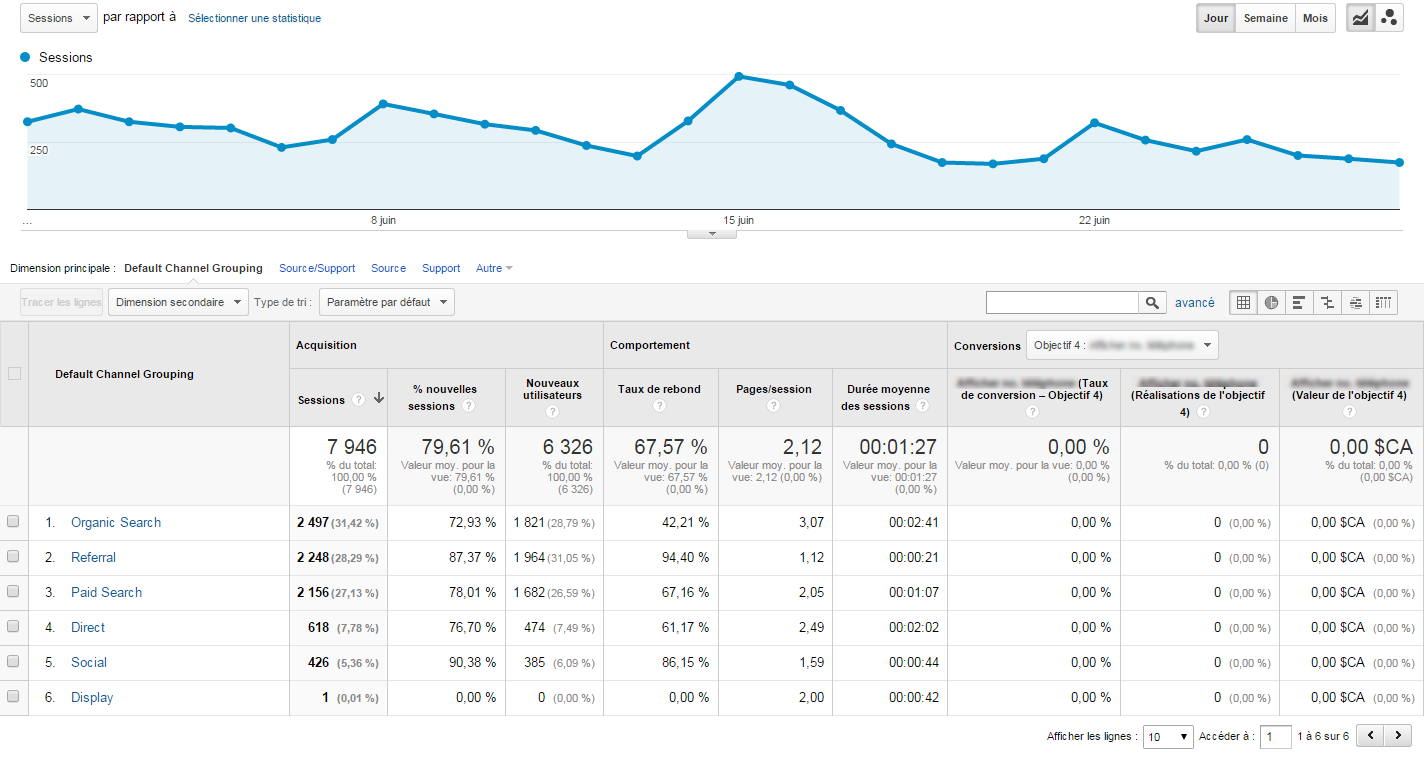 Position
Τι προσφέρει στον επιχειρηματία
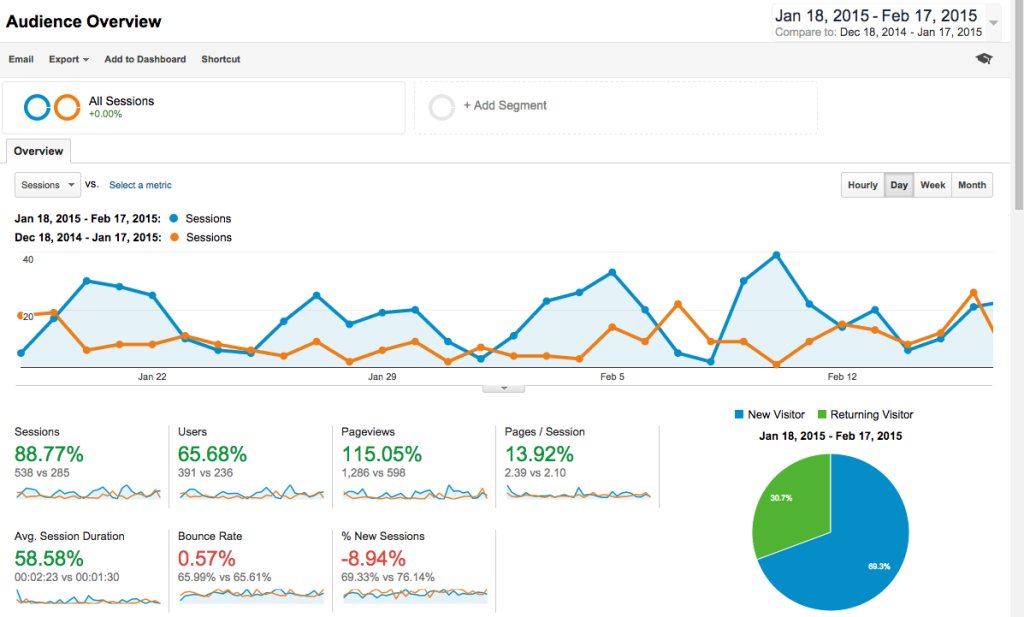 Position
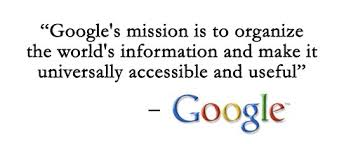 Google Market Share

Knowledge Graph
Στρατηγική Internet Marketing
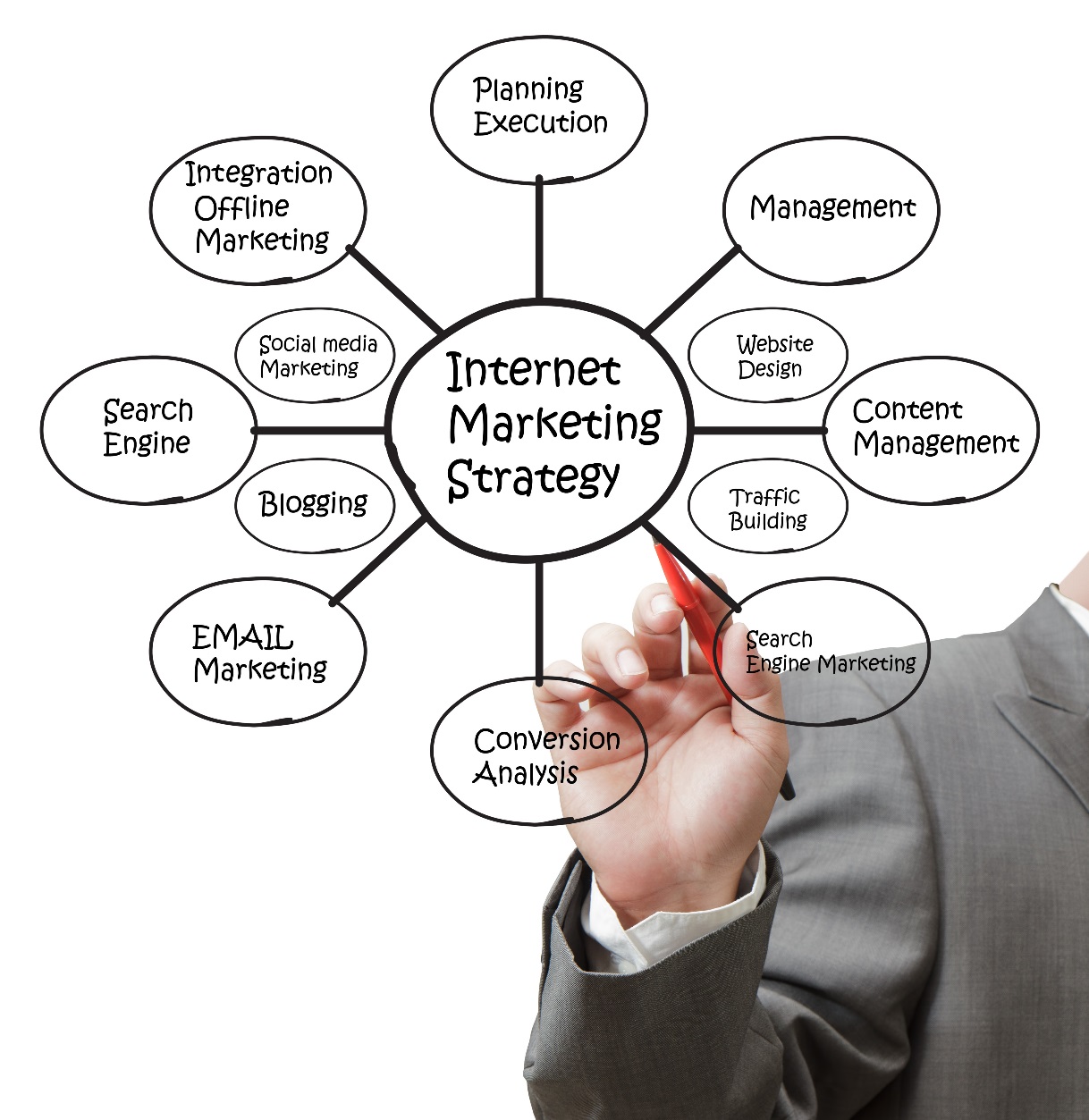 Price
Position
Στρατηγική Internet Marketing
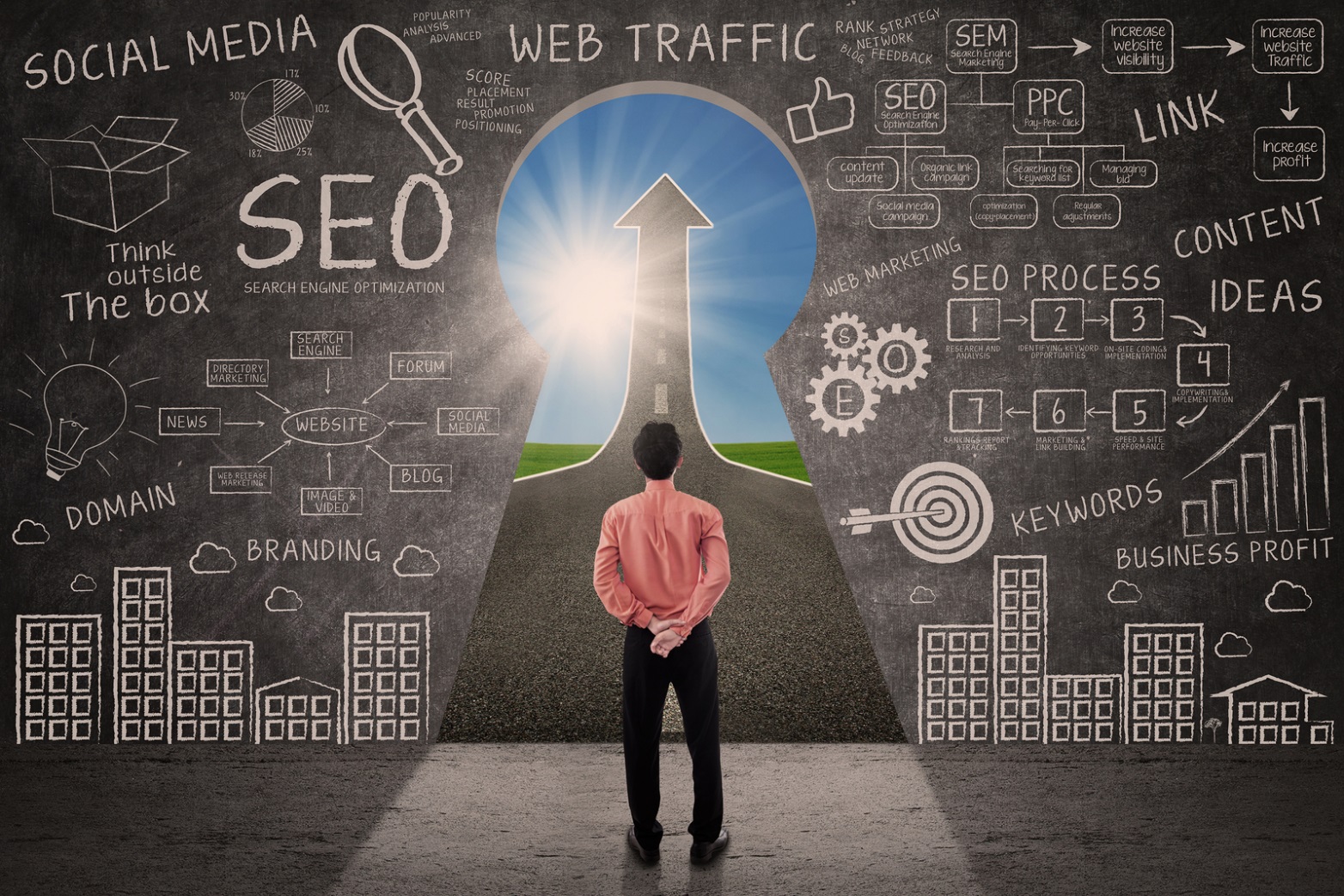 Price
Position
Στρατηγική Internet Marketing
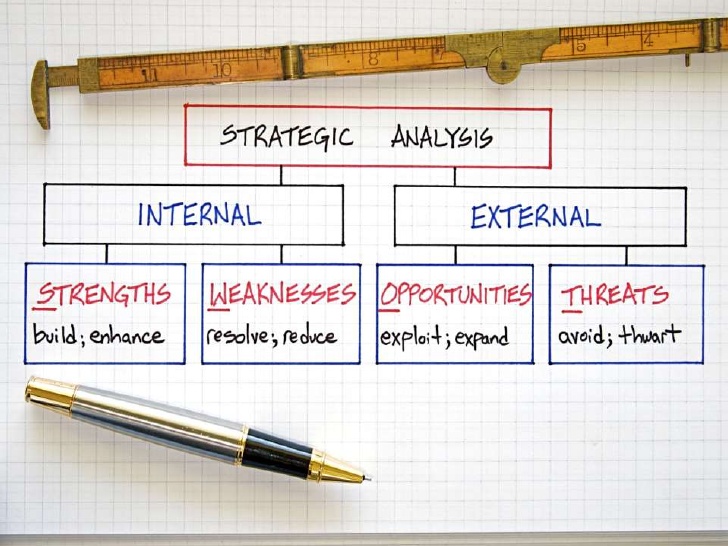 Price
Position
Στρατηγική Internet Marketing
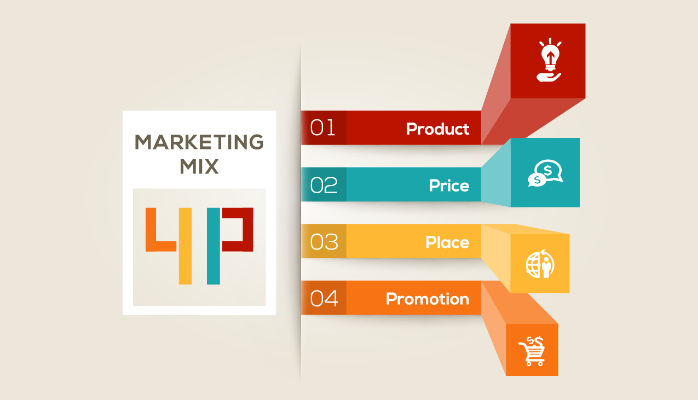 Price
Position
Στρατηγική Internet Marketing
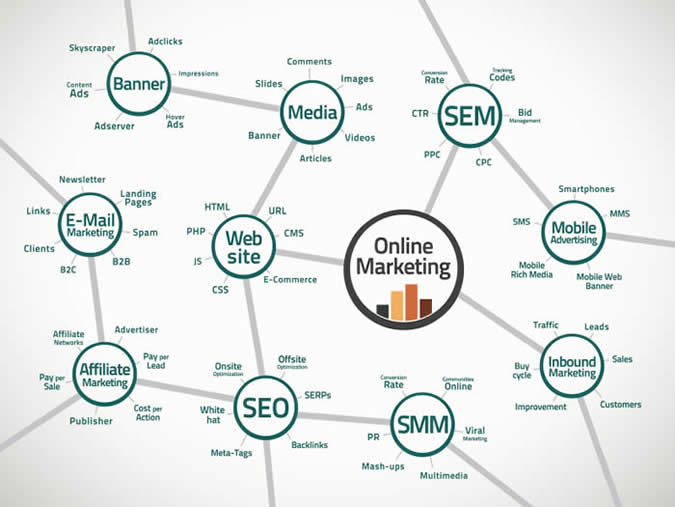 Price
Position
Τι προσφέρει στον επιχειρηματία
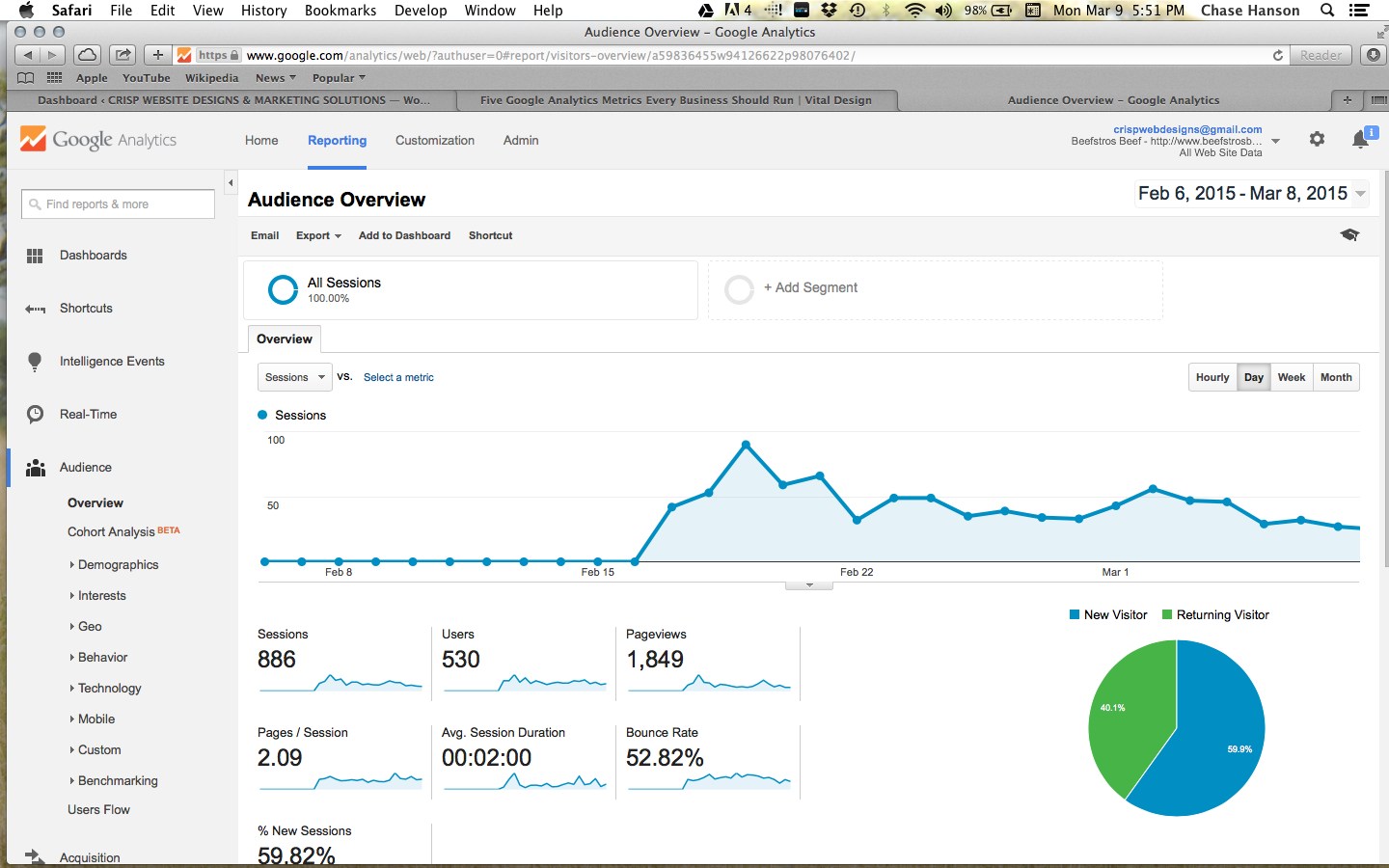 Position
Τι προσφέρει στον επιχειρηματία
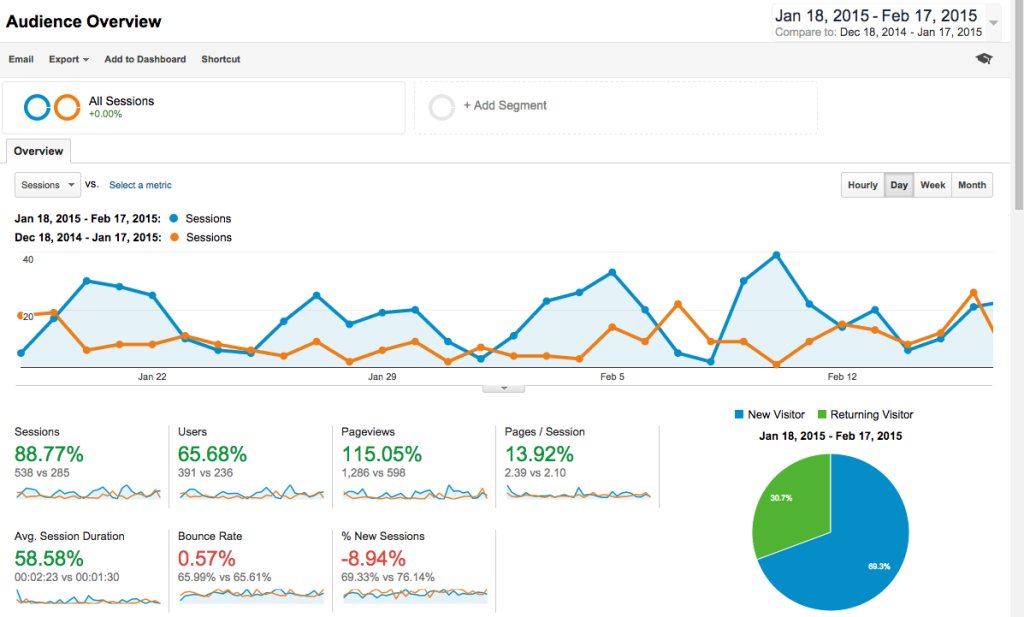 Position
Ερωτήσεις
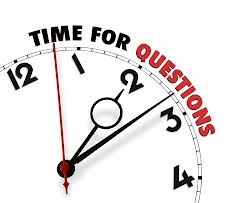 Τι είναι το Seo
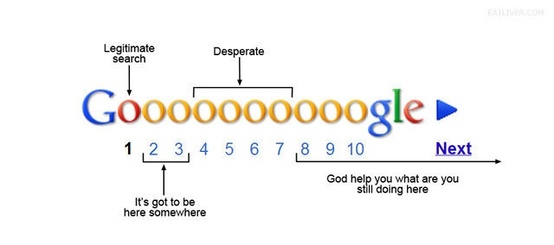 Email Marketing
Τι είναι το Seo
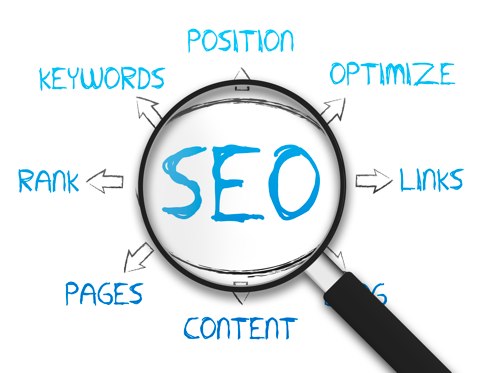 Email Marketing
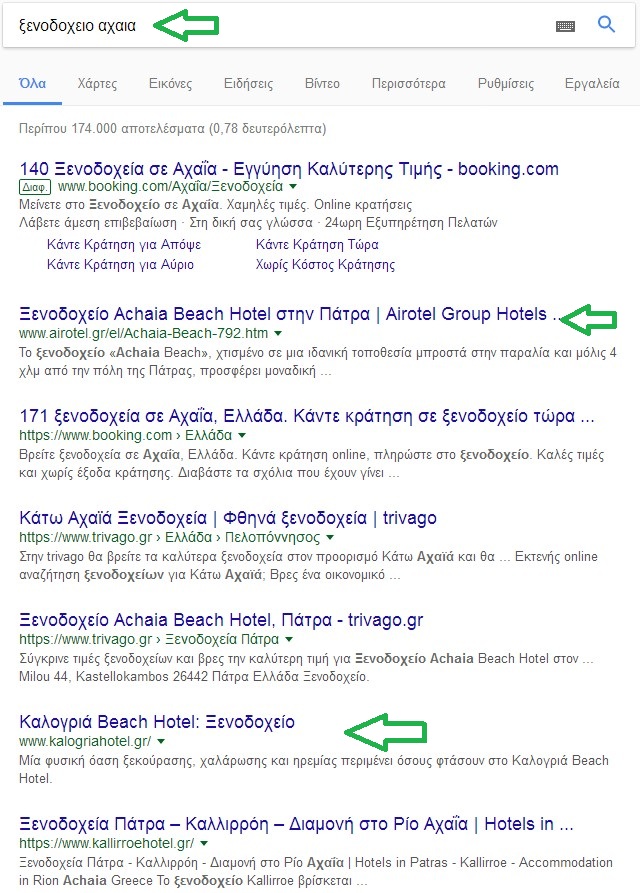 Email Marketing
Βασικές υπηρεσίες Internet Marketing
SEO: Search Engine Optimization 
(Βελτιστοποίηση για τις μηχανές αναζήτησης)
Email Marketing
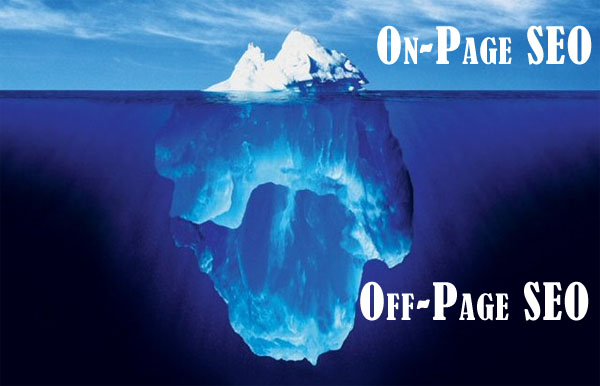 Βασικές υπηρεσίες Internet Marketing
On Page Seo
Meta Tags (Title tag, description tag, κ.λπ.)
Ποιότητα περιεχομένου
Permalinks
Keyword density
Internal link structure
Image 
Ένα sitemap
Το bounce rate *
Χρόνο παραμονής ενός επισκέπτη στην ιστοσελίδα *
Email Marketing
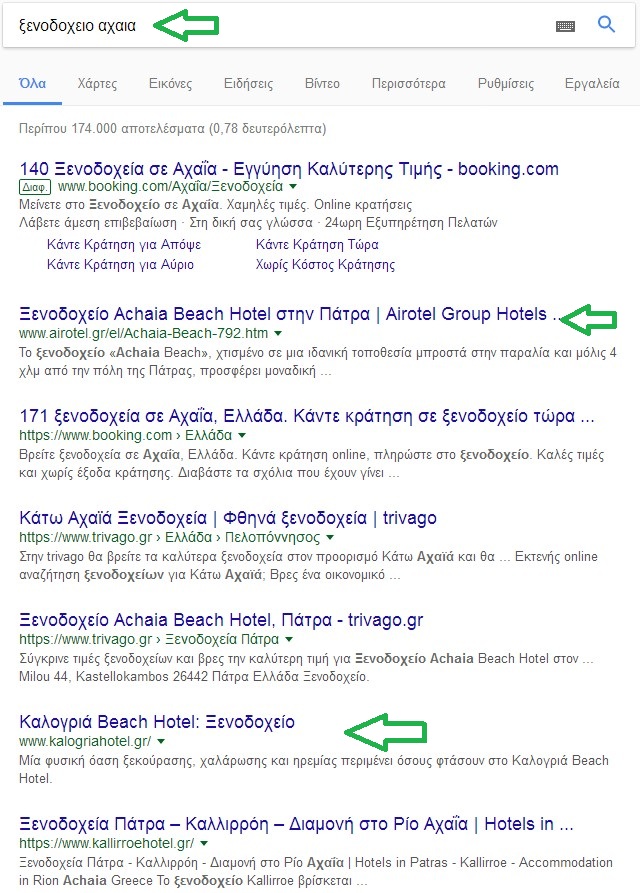 Email Marketing
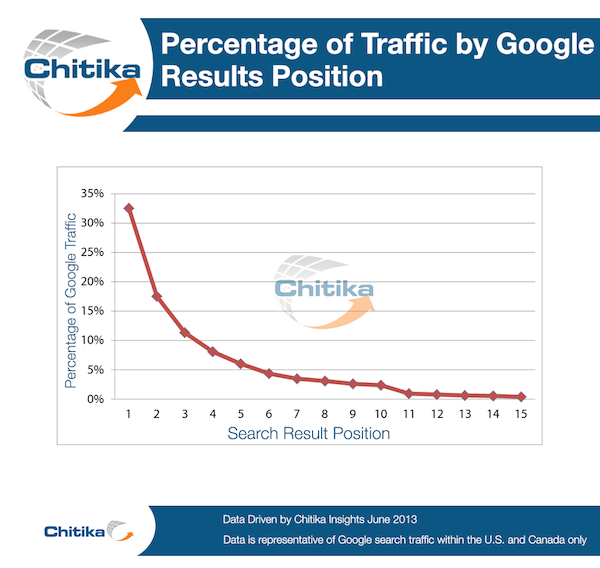 Email Marketing
Ποσοστά επισκεψιμότητας ανά θέση στην 1η σελίδα της Google
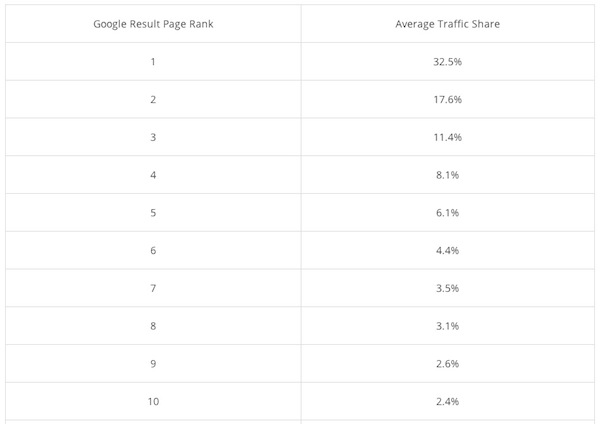 Email Marketing
Ερωτήσεις
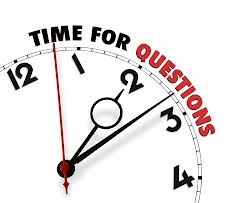 Social Media
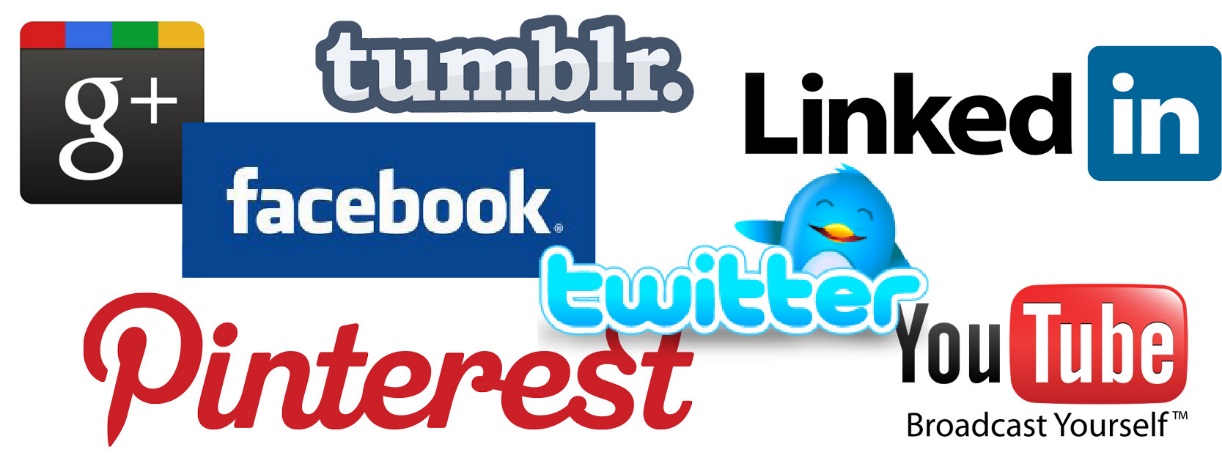 Email Marketing
Social Media Marketing
Τα Social Media έχουν καταστεί μια πλατφόρμα που είναι εύκολα προσβάσιμη σε οποιονδήποτε με σύνδεση στο διαδίκτυο.
	Η αύξηση της επικοινωνίας προωθεί την αναγνωρισιμότητα (brand awareness) του εταιρικού προϊόντος και βελτιώνει την εξυπηρέτηση των πελατών.
Social Media Marketing
Επιπλέον, τα Social Media λειτουργούν ως ένα σχετικά φθηνό μέσο για τις εταιρείες ώστε να εφαρμόσουν εκστρατείες marketing.
Social Media Marketing
Μια ισχυρή βάση χρησιμεύει ως βάση ή πλατφόρμα στην οποία ο οργανισμός μπορεί να συγκεντρώνει τις πληροφορίες του και άμεσους πελάτες για τις πρόσφατες εξελίξεις του μέσω άλλων κοινωνικών μέσων ενημέρωσης, όπως τα άρθρα και δημοσιεύματα τύπου.
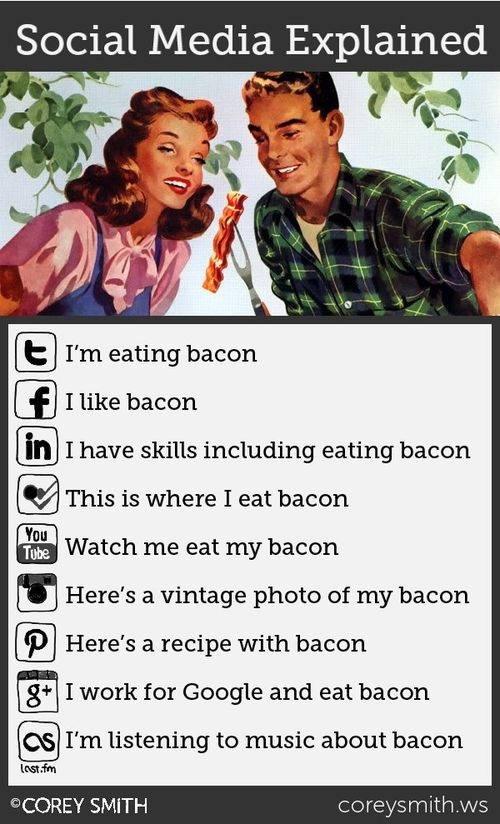 Social Media Marketing
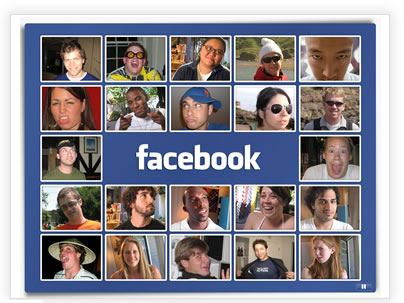 Στατιστικά Facebook
Social Media Marketing
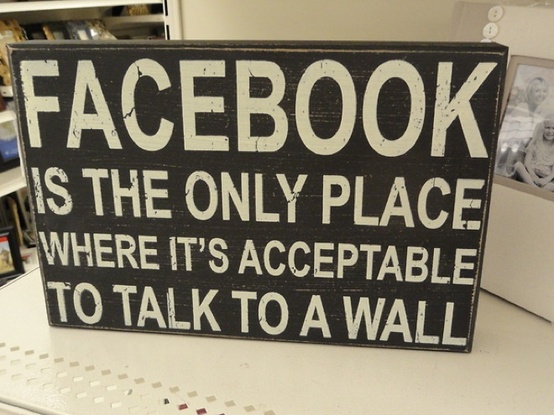 Social Media Marketing
Εκπτώσεις και προσφορές για τα μέλη
Promoted Posts & Διαγωνισμούς
Δημοσιεύστε ενημερωτικά άρθρα
Μετρήστε την ανταπόκριση των φίλων σας (Page Insights)
Δημιουργήστε συζητήσεις - έρευνες
Δημιουργήστε Facebook διαφημίσεις
Social Media Marketing
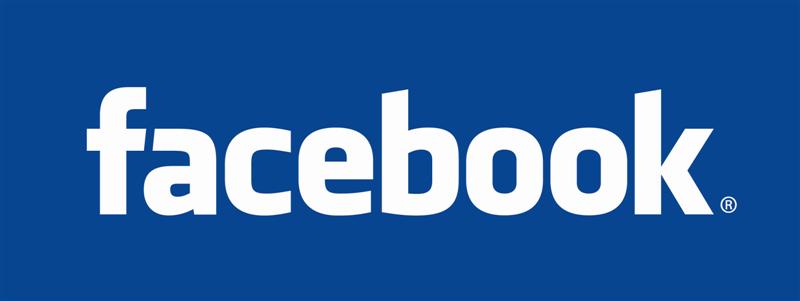 Συμβουλές για αποτελεσματική ενημέρωση της κατάστασης – Status Updates στο Facebook
Social Media Marketing
Facebook
Κρατήστε τα σχόλια σας σύντομα και έξυπνα.
Τα σχόλια σας να είναι λιγότερα από δύο προτάσεις.
Όταν καλούμε τους fans σε δράση το κάλεσμα να έχει τη μορφή ερώτησης.
Όχι περισσότερες από 3-4 ενημερώσεις την ημέρα.
Δοκιμάστε να κάνετε post τα Σαββατοκύριακα, λιγότερος ανταγωνισμός, περισσότερες ευκαιρίες.
Χρήση πολλαπλών μέσων (video, audio, φωτογραφίες).
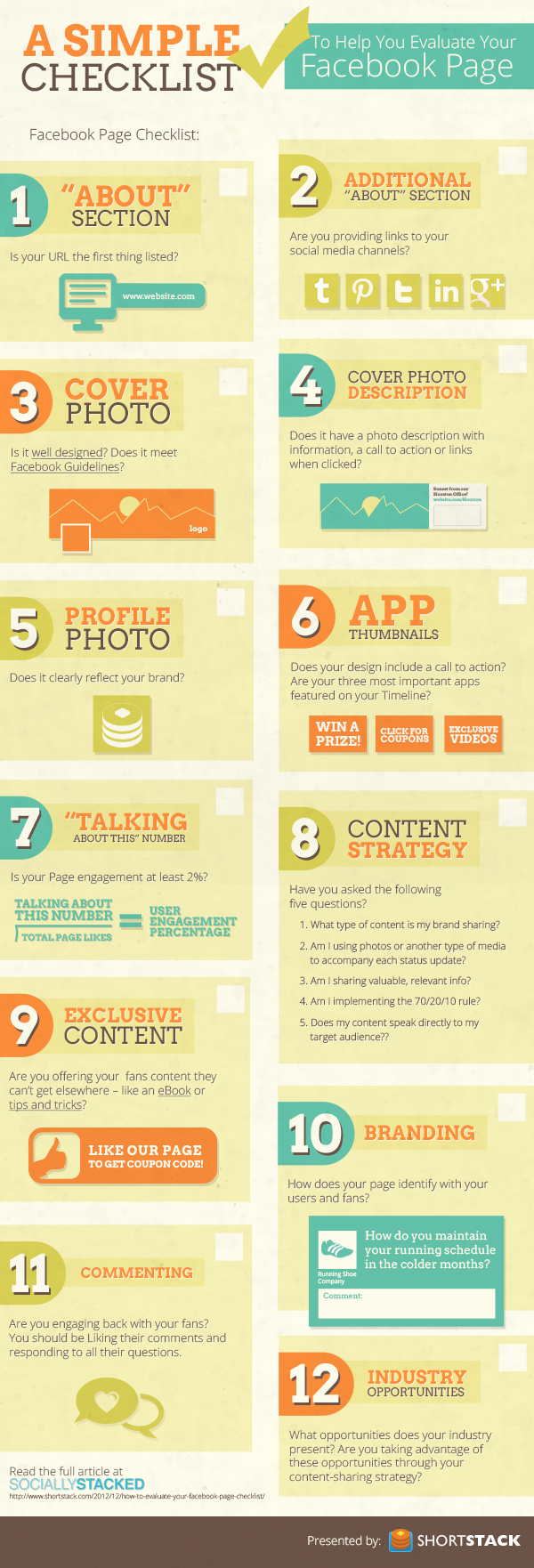 Social Media Marketing
Οι καλύτερες ώρες για να ποστάρετε στα Social Media
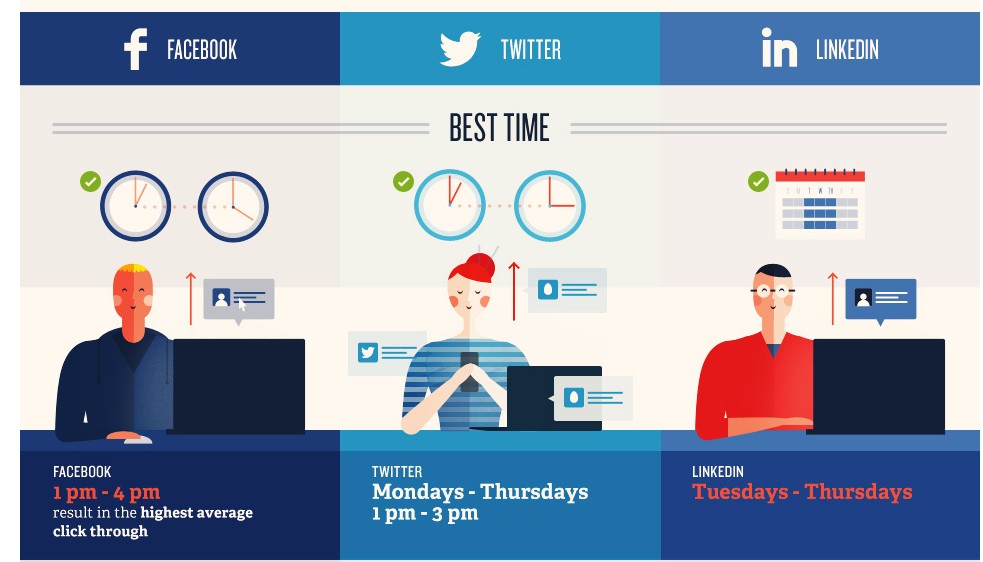 Social Media Marketing
Οι καλύτερες ώρες για να ποστάρετε στα Social Media
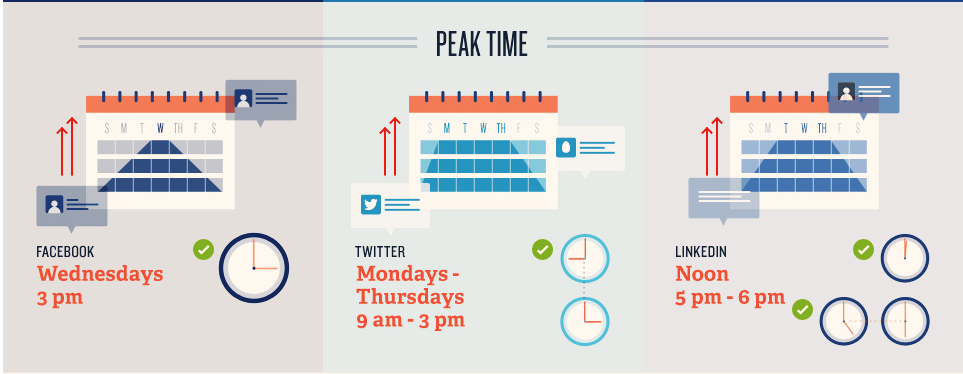 Social Media Marketing
Οι χειρότερες ώρες για να ποστάρετε στα Social Media
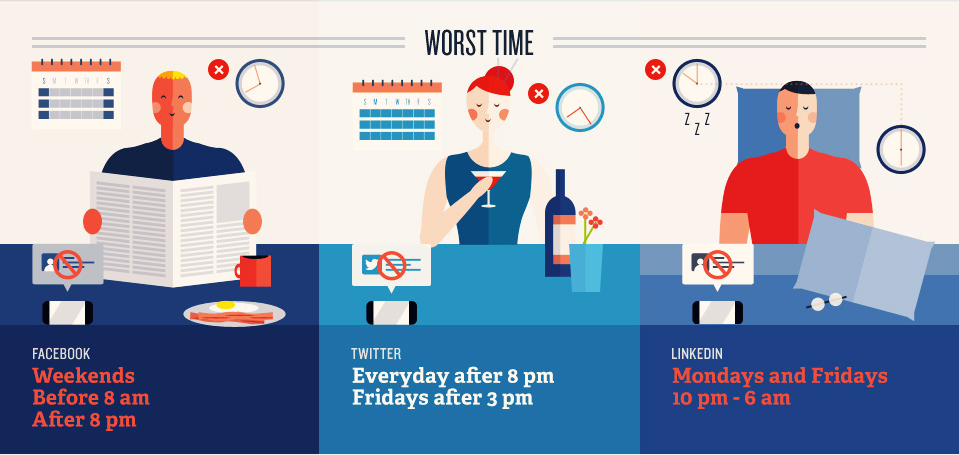 Social Media Marketing
Ενδιαφέροντα στατιστικά
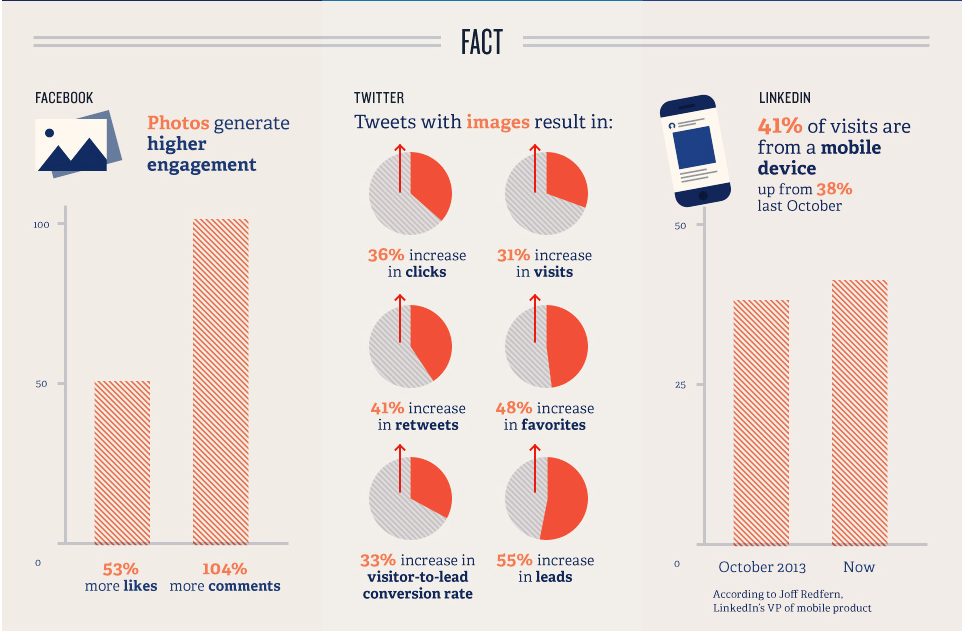 Social Media Marketing
Συμπέρασμα
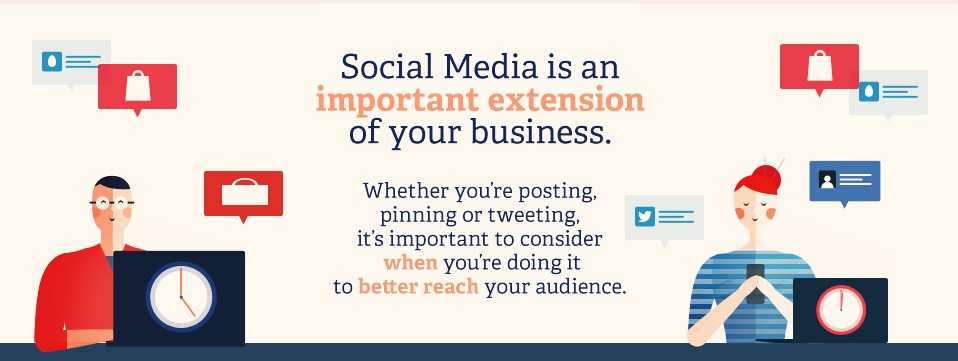 Social Media Marketing
Πως μετράμε την απόδοση ενός Facebook Fanpage!
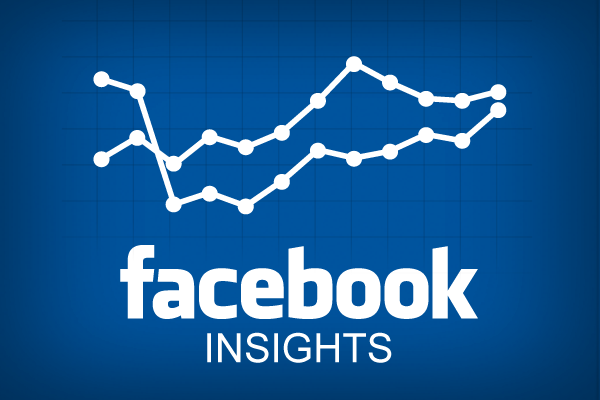 Ερωτήσεις
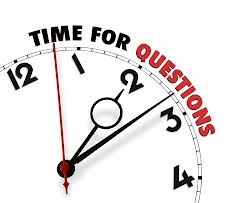 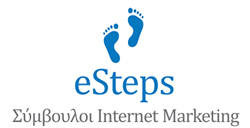 Σας ευχαριστούμε για τη συμμετοχή σας
http://gr.linkedin.com/in/dimitrisknt
http://www.facebook.com/estepsInternet
http://www.youtube.com/user/estepsgreece
http://esteps.gr
Εισηγητής: Δημήτριος Κονταράκης